PROGRAMA DE SAÚDE DA CRIANÇA:
Um Projeto de Intervenção no Município de Campinas do Sul – RS
Diego Grando

Orientadora: Juliana Gagno 

Pelotas, 2014
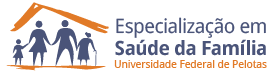 Introdução
Crianças pertencentes a faixa etária de 0 a 72 meses, moradoras na área de abrangência da unidade.

Município de Campinas do Sul - norte do estado do Rio Grande do Sul, com uma população de pouco mais de  5 mil habitantes. Principal atividade econômica: agricultura.
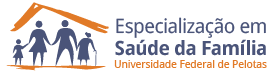 Introdução
A unidade básica está situada em um prédio anexo ao hospital da cidade. 

Dos profissionais da unidade estiveram diretamente envolvidos na ação: duas enfermeiras, duas técnicas em enfermagem e um médico, além das ACS.
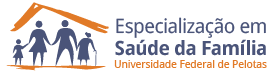 Introdução
Antes da ação programática: atendimentos às crianças apenas por demanda espontânea;

Não havia a possibilidade de agendamento de consultas e a grande maioria desses atendimentos eram realizados devido a problemas de saúde.
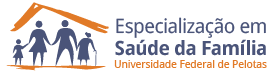 Objetivo da Intervenção
Melhorar a atenção à saúde da criança da população adscrita da UBS Campinas do Sul.
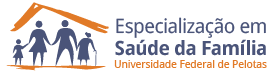 Metodologia
Iniciamos o projeto fazendo um levantamento de todas as crianças de 0 a 72 meses presentes na área de abrangência da unidade;

Traçamos maneiras de como realizar a captação dessas crianças; crianças.
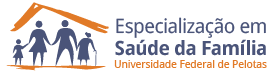 Metodologia
As ACS ajudaram na divulgação do projeto;

Divulgamos e explicamos os objetivos da ação em encontros realizados nas comunidades no interior do município;

Iniciamos uma intensa divulgação durante os atendimentos na unidade e durante as Visitas domiciliares.
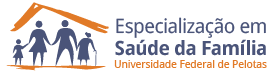 Objetivos, Metas e Resultados
Objetivo: Ampliar a cobertura da atenção à saúde da criança

Meta: Ampliar a cobertura da atenção à saúde de crianças entre zero e 72 meses da unidade saúde para 60%
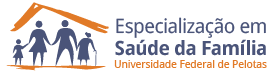 Objetivos, Metas e Resultados
Resultado:
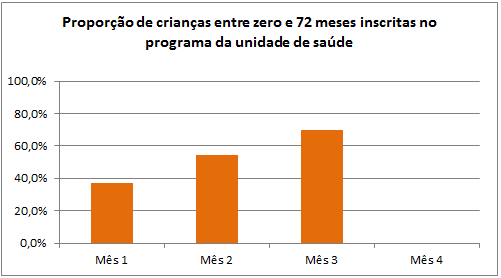 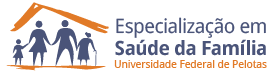 Objetivos, Metas e Resultados
Objetivo: Aumentar a adesão ao programa de Saúde da Criança.

Meta: Fazer com que a primeira consulta de puericultura seja realizada, em 90% ou mais dos atendimentos, ainda na primeira semana de vida da criança.
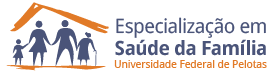 Objetivos, Metas e Resultados
Resultado:
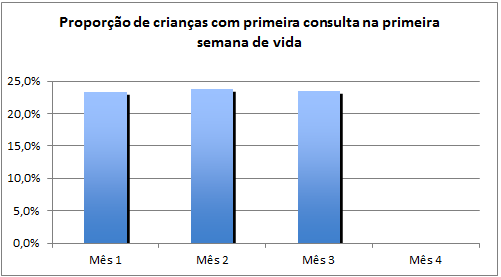 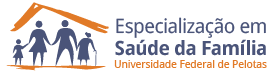 Objetivos, Metas e Resultados
Resultado
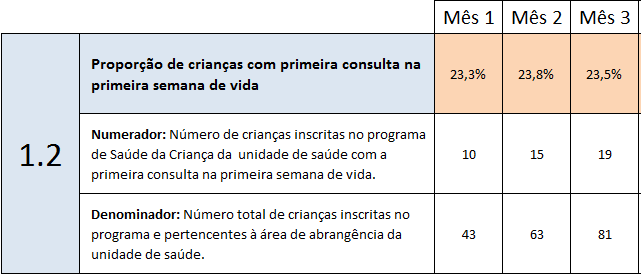 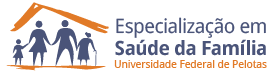 Objetivos, Metas e Resultados
Objetivo: Melhorar a qualidade do atendimento à saúde bucal.

Meta: Fornecer orientações sobre higiene bucal e sobre prevenção da cárie a 100% dos responsáveis das crianças cadastradas no projeto.
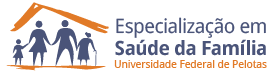 Objetivos, Metas e Resultados
Resultado:
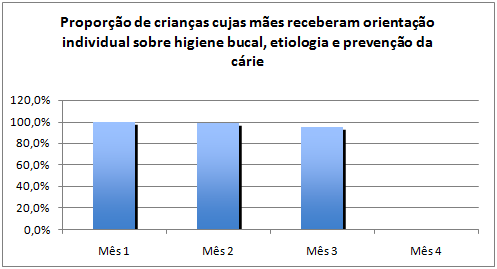 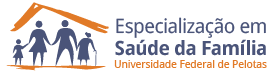 Objetivos, Metas e Resultados
Objetivo: Mapear as crianças de risco pertencentes à área de abrangência da unidade.

Meta: Realizar busca ativa a pelo menos 80% das crianças que faltarem as consultas agendas
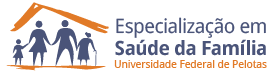 Objetivos, Metas e Resultados
Resultado
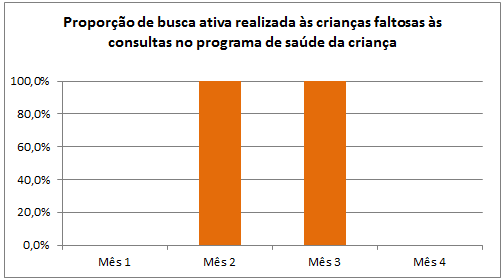 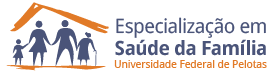 Objetivos, Metas e Resultados
Objetivo: Contribuir para a promoção de saúde das crianças

Meta: Monitorar o crescimento em 100% das crianças.
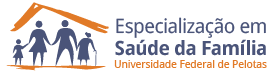 Objetivos, Metas e Resultados
Resultado:
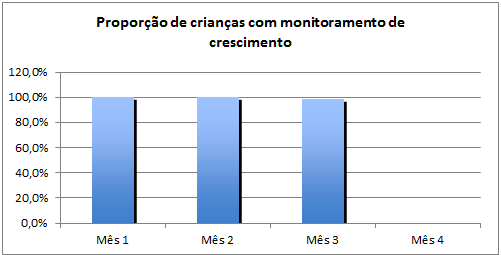 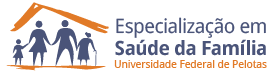 Objetivos, Metas e Resultados
Objetivo: Contribuir para a promoção de saúde das crianças.

Meta: Monitorar 100% das crianças com déficit de peso.
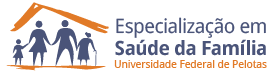 Objetivos, Metas e Resultados
Resultado:
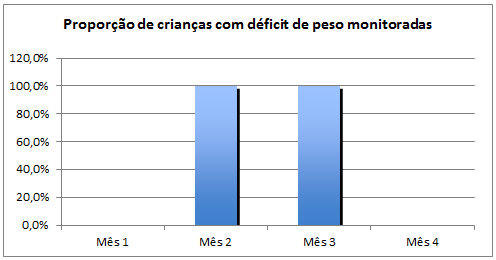 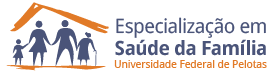 Objetivos, Metas e Resultados
Objetivo: Contribuir para a promoção de saúde das crianças.

Meta: Monitorar 100% das crianças com excesso de peso.
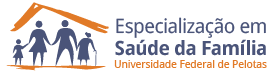 Objetivos, Metas e Resultados
Resultado:
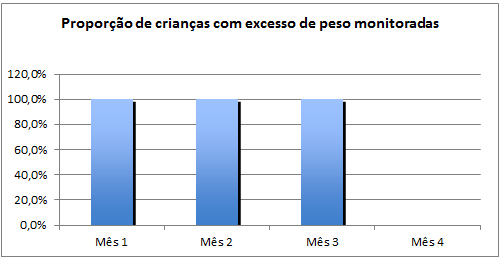 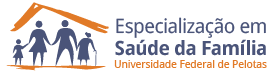 Objetivos, Metas e Resultados
Objetivo: Contribuir para a promoção de saúde das crianças.

Meta: Monitorar o desenvolvimento em 100% das crianças.
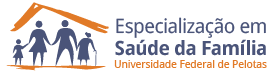 Objetivos, Metas e Resultados
Resultado:
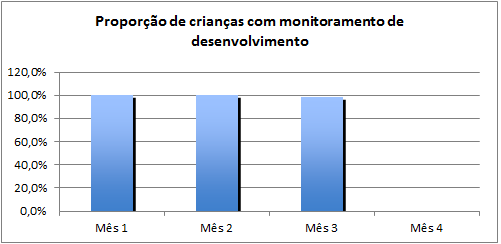 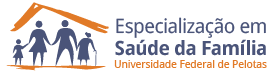 Objetivo, Metas e Resultados
Objetivo: Contribuir para a promoção de saúde das crianças.

Meta: Vacinar 100% das crianças de acordo com a idade.
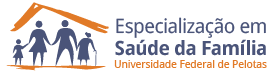 Objetivo, Metas e Resultados
Resultado
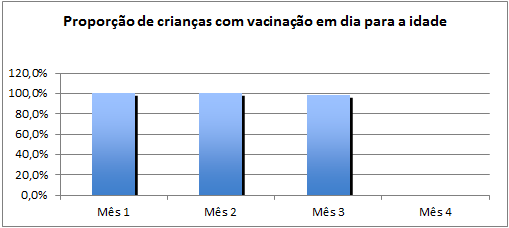 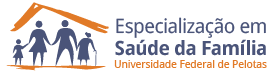 Objetivo, Metas e Resultados
Objetivo: Contribuir para a promoção de saúde das crianças.

Meta: Realizar suplementação de ferro em 100% das crianças.
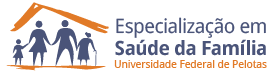 Objetivo, Metas e Resultados
Resultado:
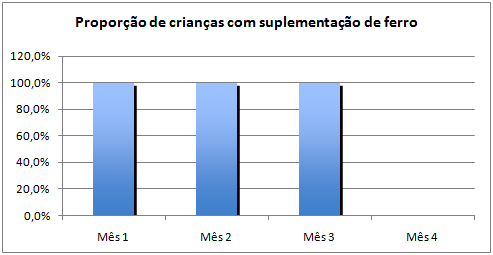 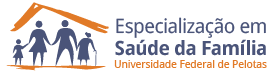 Objetivo, Metas e Resultados
Objetivo: Contribuir para a promoção de saúde das crianças.

Meta: Realizar teste do pezinho em 90% das crianças até 7 dias de vida.
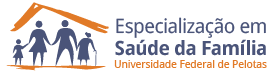 Objetivo, Metas e Resultados
Resultado:
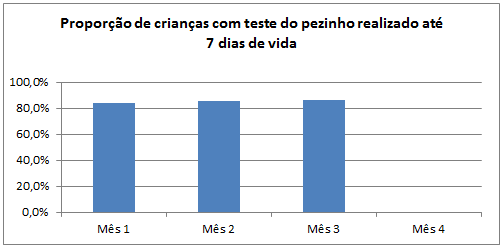 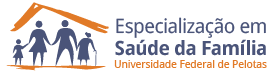 Objetivo, Metas e Resultados
Objetivo: Contribuir para a promoção de saúde das crianças.

Meta: Manter 100% de registro na ficha espelho de saúde da criança.
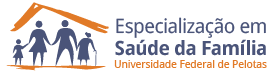 Objetivo, Metas e Resultados
Resultado:
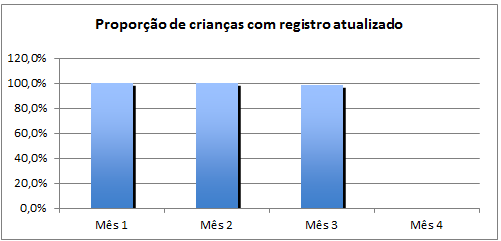 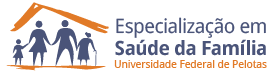 Objetivo, Metas e Resultados
Objetivo: Contribuir para a promoção de saúde das crianças.

Meta: Realizar a avaliação de risco de 100% das crianças participantes no programa.
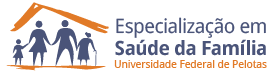 Objetivo, Metas e Resultados
Resultado:
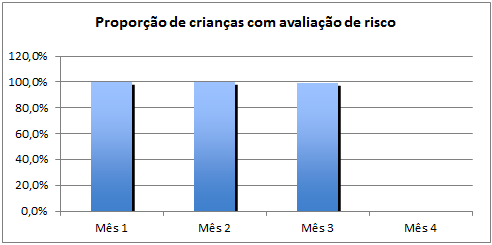 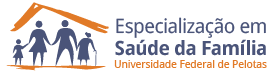 Objetivos, Metas e Resultados
Objetivo: Contribuir para a promoção de saúde das crianças.

Meta: Dar orientações para prevenir acidentes na infância em 100% das consultas de saúde da criança.
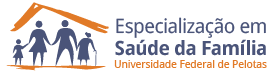 Objetivos, Metas e Resultados
Resultado:
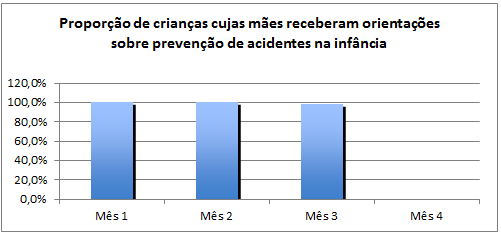 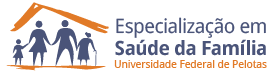 Objetivos, Metas e Resultados
Objetivo: Contribuir para a promoção de saúde das crianças.

Meta: Colocar 80% das crianças para mamar durante a primeira consulta.
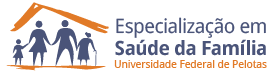 Objetivos, Metas e Resultados
Resultado:
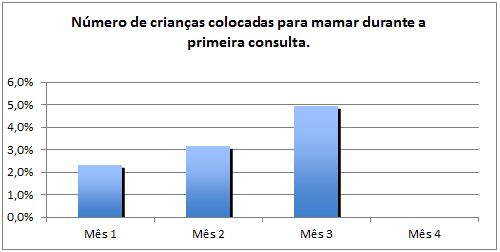 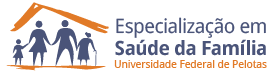 Objetivos, Metas e Resultados
Objetivo: Contribuir para a promoção de saúde das crianças.

Meta: Fornecer orientações nutricionais de acordo com a faixa etária para 100% das crianças.
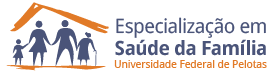 Objetivos, Metas e Resultados
Resultado:
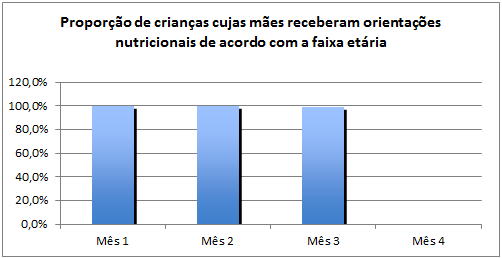 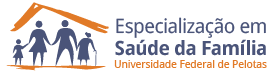 Objetivos, Metas e Resultados
Objetivos e metas relacionados à saúde bucal não alcançados, mas pode-se citar avanços.
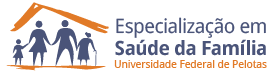 Discussão
Benefícios para a equipe e para o serviço: 
União da equipe; 
Utilização de protocolos; 
Maior capacitação dos profissionais de saúde;
Melhora nos registros dos atendimentos;
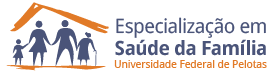 Discussão
Benefícios para a comunidade: 
Extensão da intervenção a outras áreas de intervenção como pré-natal; 
Melhoria do acesso; 
Mães acompanhando crescimento e desenvolvimento das crianças;
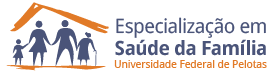 Discussão
Ao final do projeto da intervenção o mesmo já se encontrava completamente enraizado à rotina da unidade. 
Sua continuidade é extremamente viável devido a dedicação de praticamente todos membros equipe e uma aceitação imensa da comunidade.
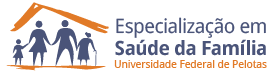 Reflexão crítica sobre o processo pessoal de aprendizagem
Quando iniciei como especializando em saúde da família não imaginava o quanto poderia aprender com o curso, não só na questão da aprendizagem teórica mas sim, e principalmente, na aprendizagem social a qual não a encontramos disponível nas páginas dos livros.
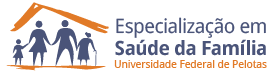 Reflexão crítica sobre o processo pessoal de aprendizagem
Muitas coisas do que aprendi ao longo desse ano levarei para a minha prática clínica diária, mas com certeza o que de melhor levarei é a importância do trabalho em equipe.
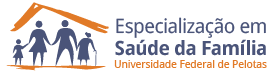 Bibliografia
BEHRMAN, Richard E. Et al. Nelson: Princípios de pediatria. 4ª ed. Rio de Janeiro: Guanabara Koogan, 2004.
_________, Richard E. Et al. Nelson: Tratado de pediatria. 18ª ed. Rio de Janeiro: Elsevier, 2009.
BRASIL. Ministério da Saúde. Saúde da Criança: acompanhamento do crescimento e desenvolvimento infantil. Ministério da Saúde: Brasília, 2002.
______. Ministério da Saúde. Saúde da Criança: nutrição infantil: aleitamento materno e nutrição complementar. Ministério da Saúde: Brasília, 2009. Disponível em: http://bvsms.saude.gov.br/bvs/publicacoes/saude_crianca_nutricao_aleitamento_alimentacao.pdf.
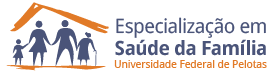